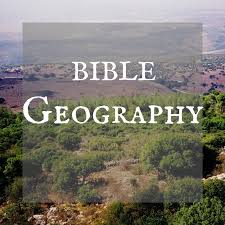 Jerusalem –Way of the Cross
Entrance to Upper Room
Upper Room (Last Supper)
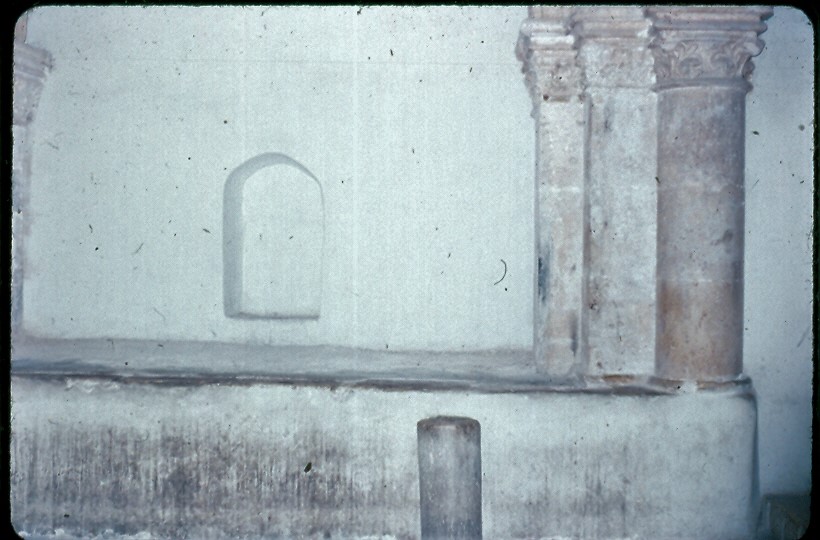 Upper Room
Garden of Gethsemane / Golden Gate
Very Old Olive Tree in Gethsemane
Garden of Gethsemane
Gethsemane up to Golden Gate
Caiaphas House (High Priest)
Caiaphas house (jail at right)
Toward Antonio Fortress (Praetorium)
Crown of Thorns
The Way of the Cross – Narrow Streets
Way of the Cross (Via dolorosa)
Station 9 – Mary sees Jesus
Out of the city
Golgotha (The Skull)
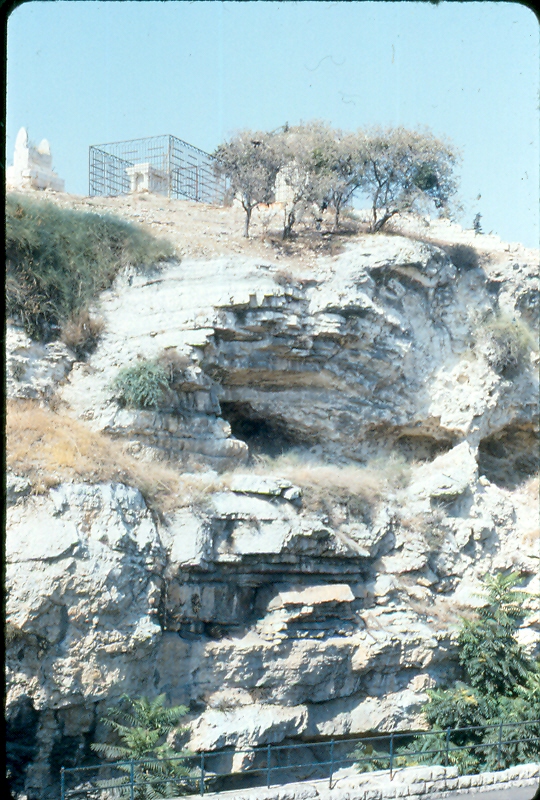 Golgotha (The Skull)
Near Golgotha, a Garden
Entrance to Garden
The Tomb of Christ
The Tomb of Christ
The Tomb of Christ
The Tomb of Christ
The Mount of Ascension